Topics LCTPC Pixel TPC
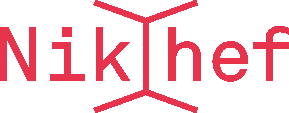 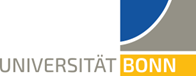 Pixel TPC resolution and deformation results (Peter)
	Include: Pixel TPC analysis topics: 
 Characteristics of bursts
 Circles and the resolution(angle)
Pixel TPC dEdx performance and ILD performance (Peter)
     Include Pixel TPC tracking topics: 
Simulation
Fitting at detector edges 
Append:Operation of a Pixel TPC at CEPC or FCCee
      Include Fitting out deformations from space charge (FCCee and CEPC @Z)

Future Pixel TPC hardware developments (Jochen)

	
 

 :
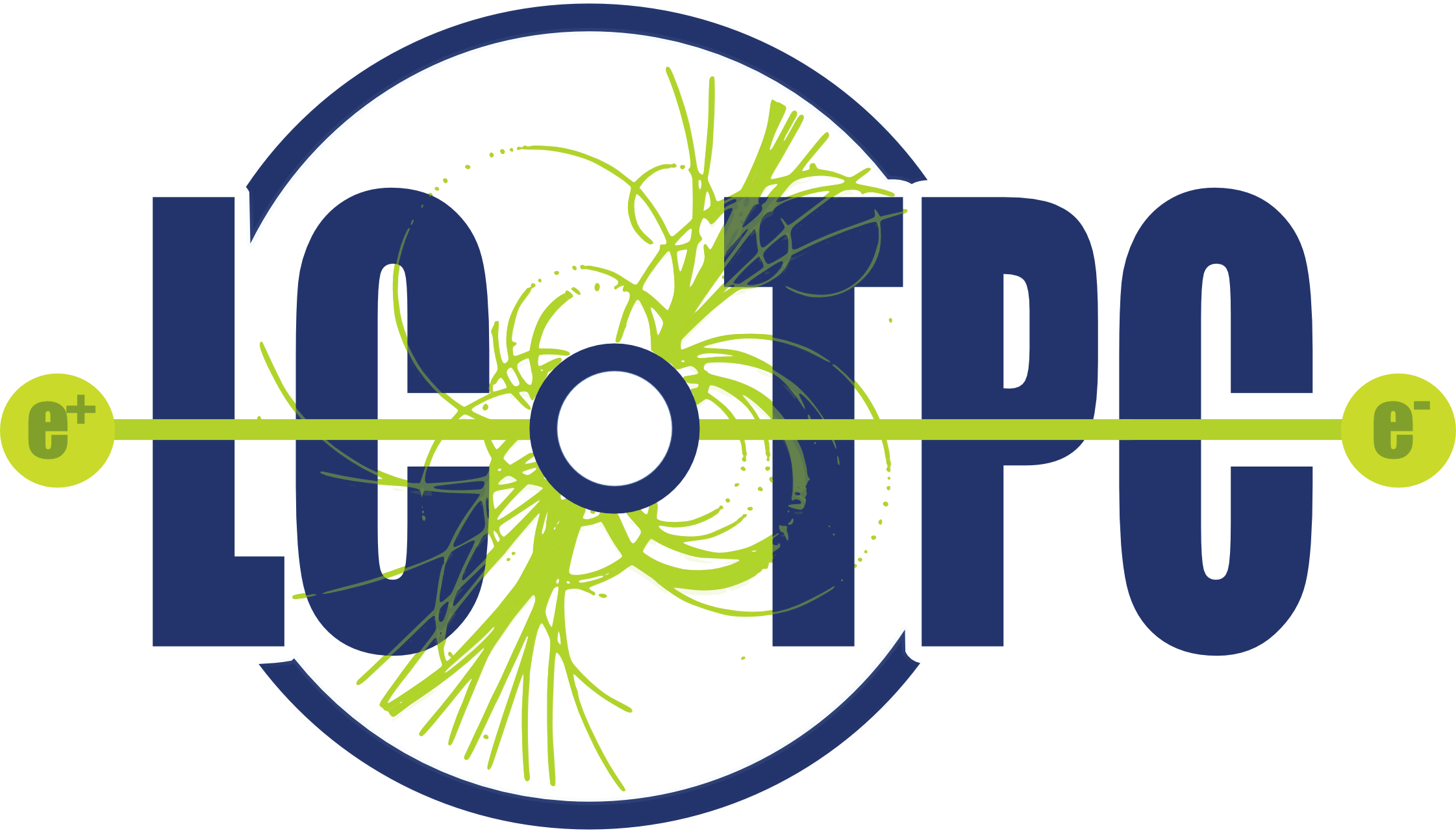 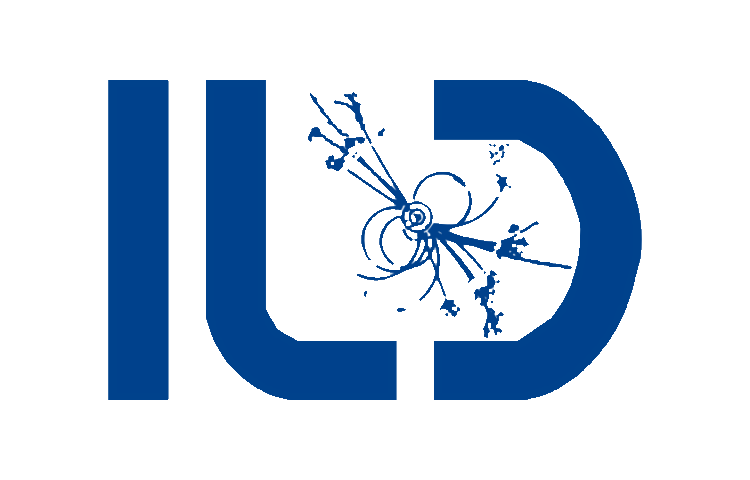 Lepton Collider meeting 12 February 2024